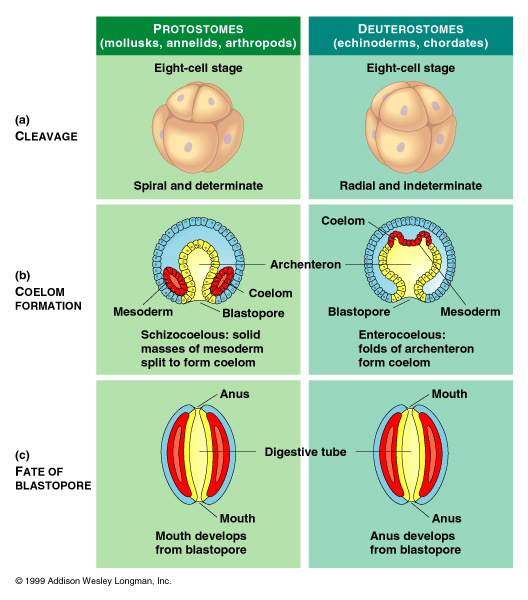 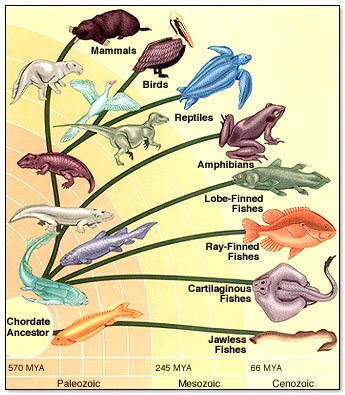 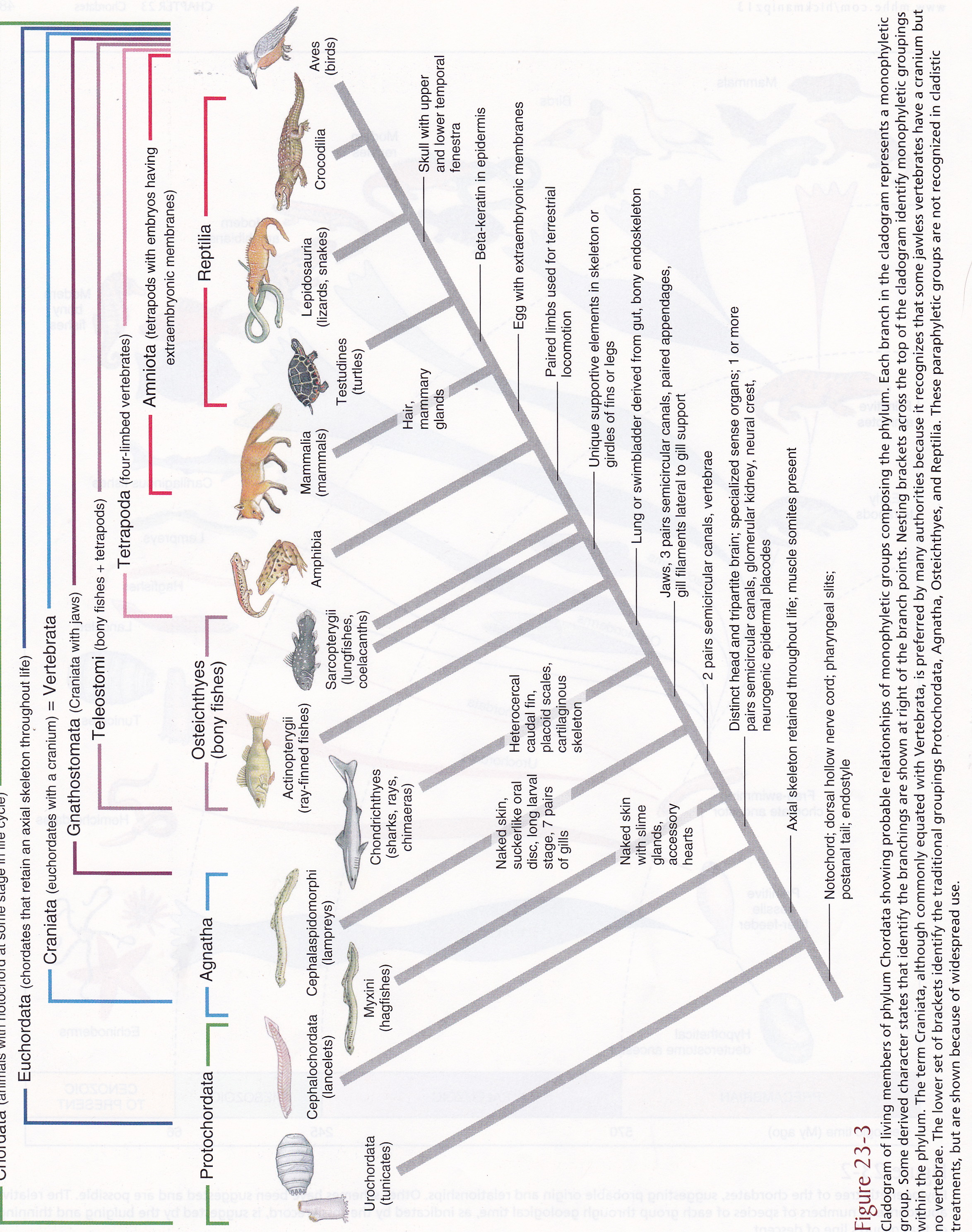 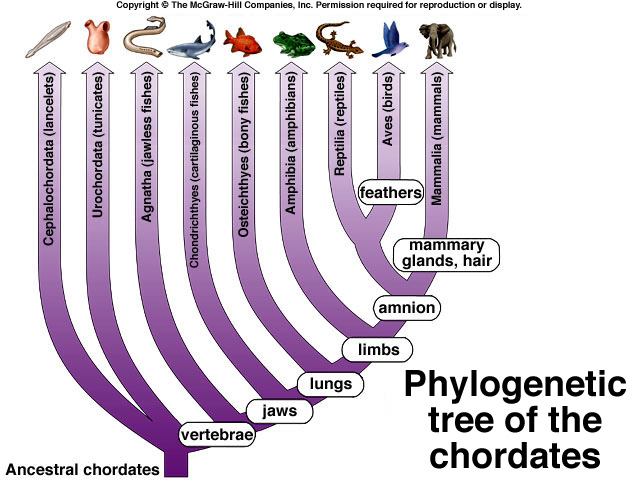 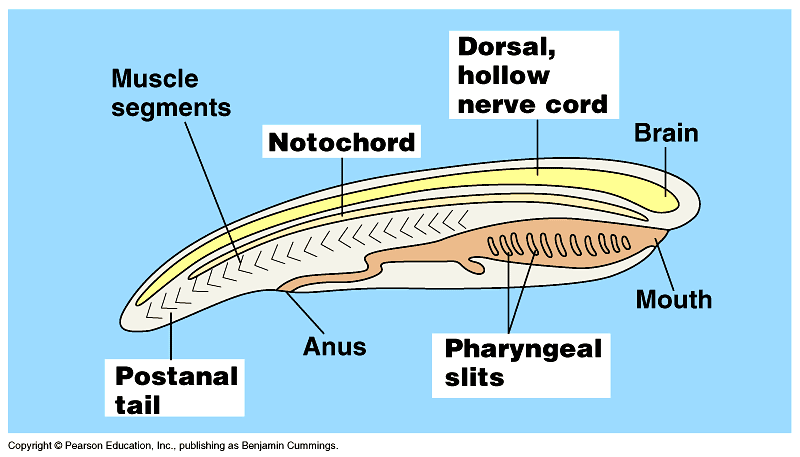 Tunicates
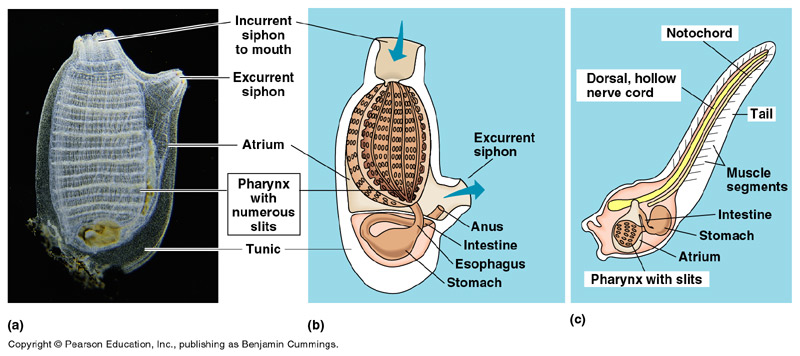 Tunicates
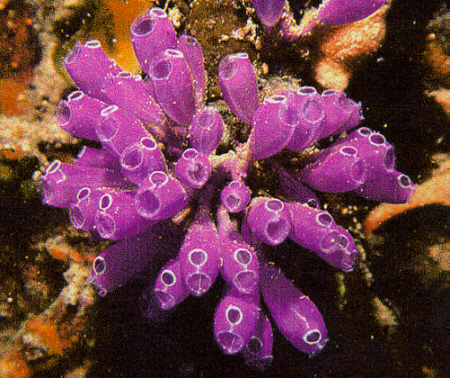 Lancelets
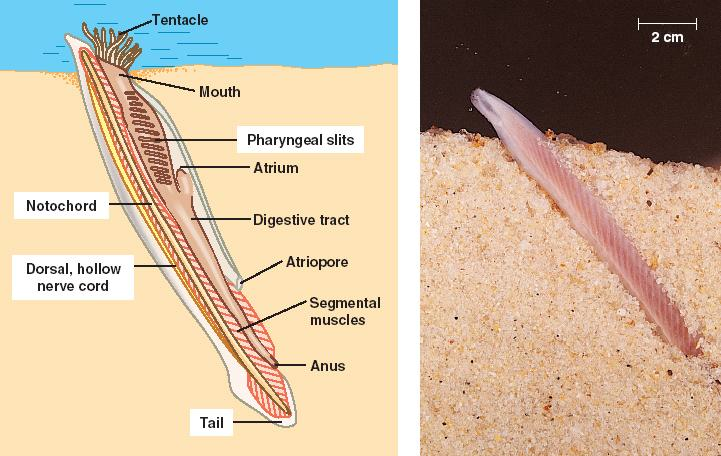 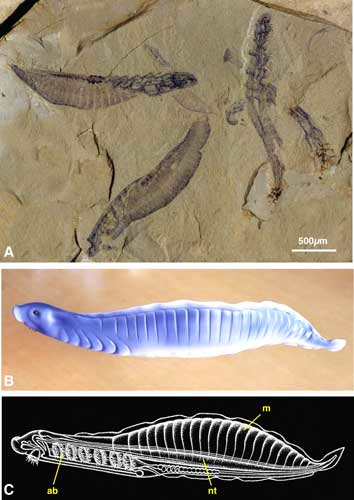 Haikuella
Haikuichthys
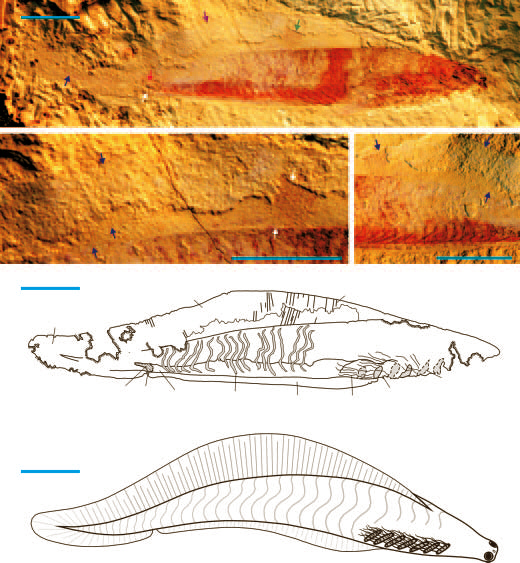 Hagfish
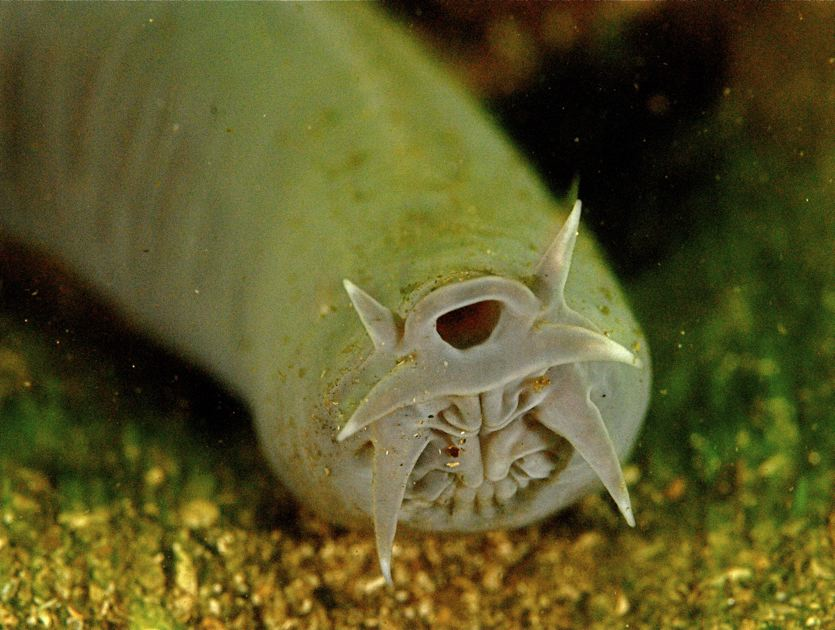 Lamprey
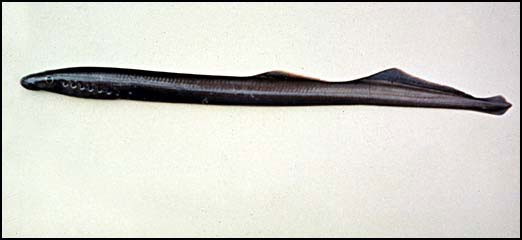 Gnathostomes
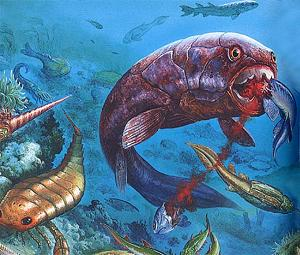 Evolution of Vertebrate Jaws
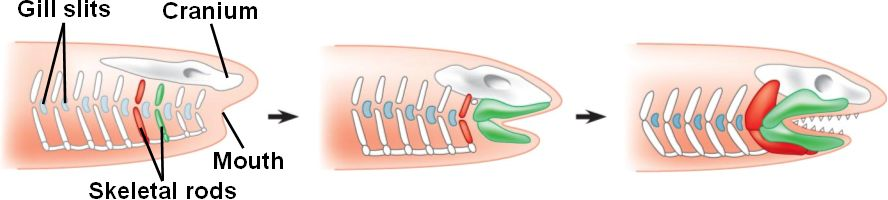 Chondrichthyans
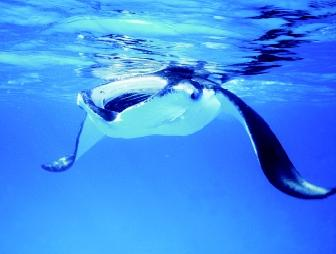 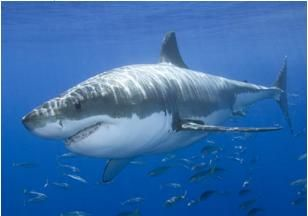 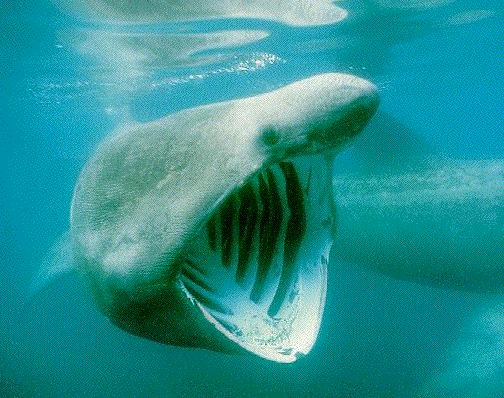 Bony Fishes
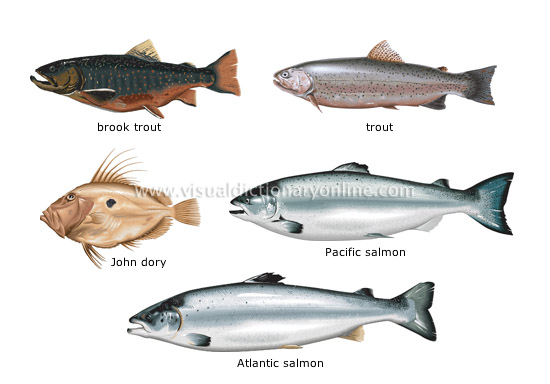 Tetrapods
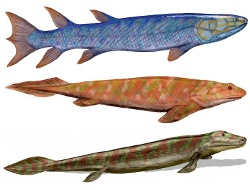 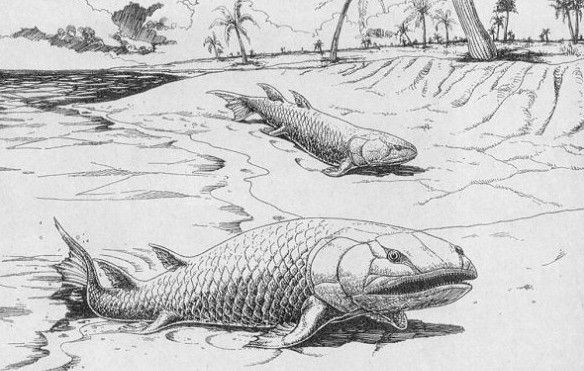 Amphibians
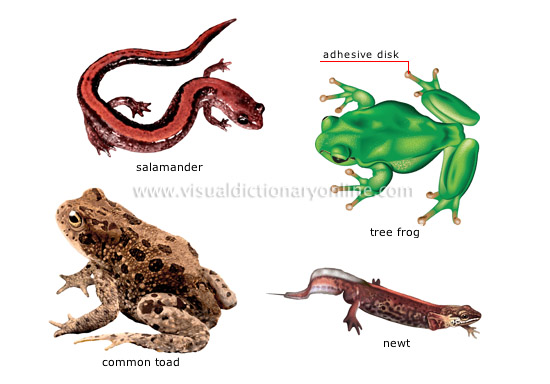 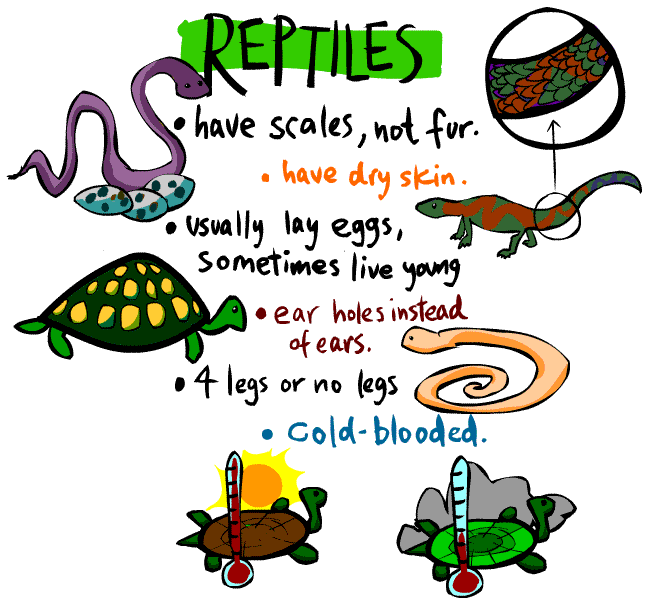 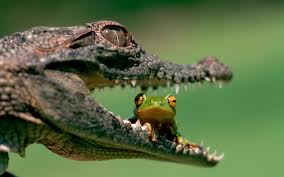 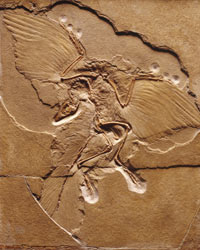 Amniotes
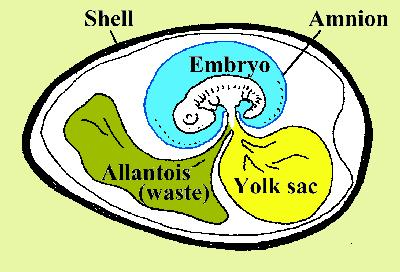 Birds
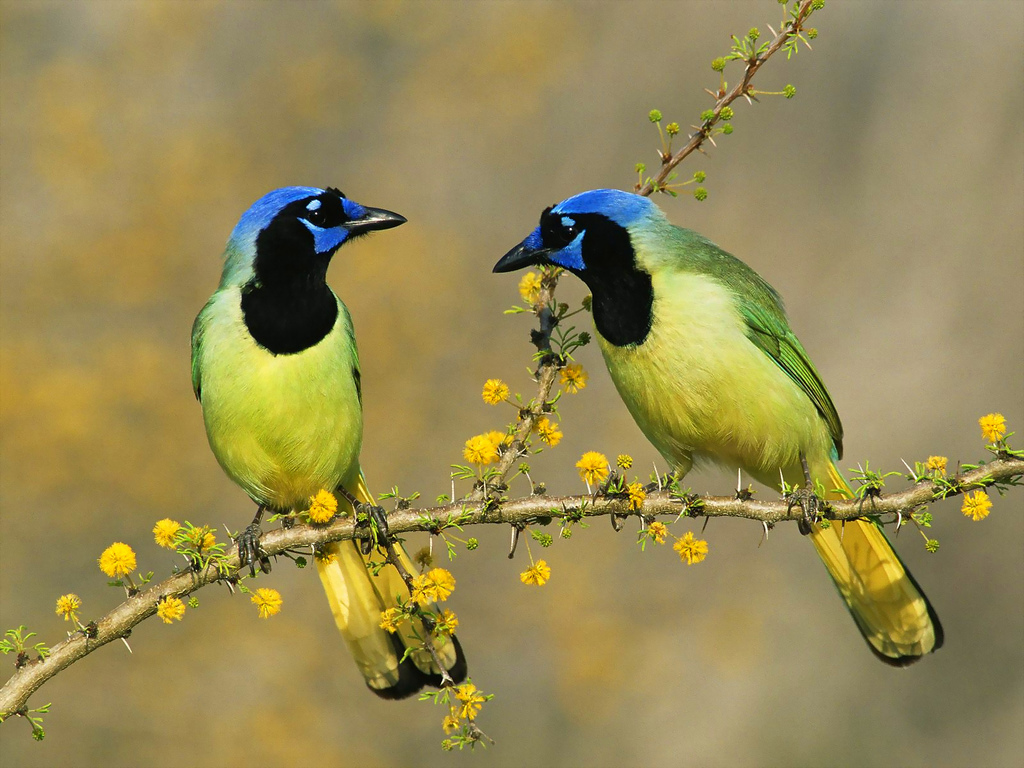 Mammals
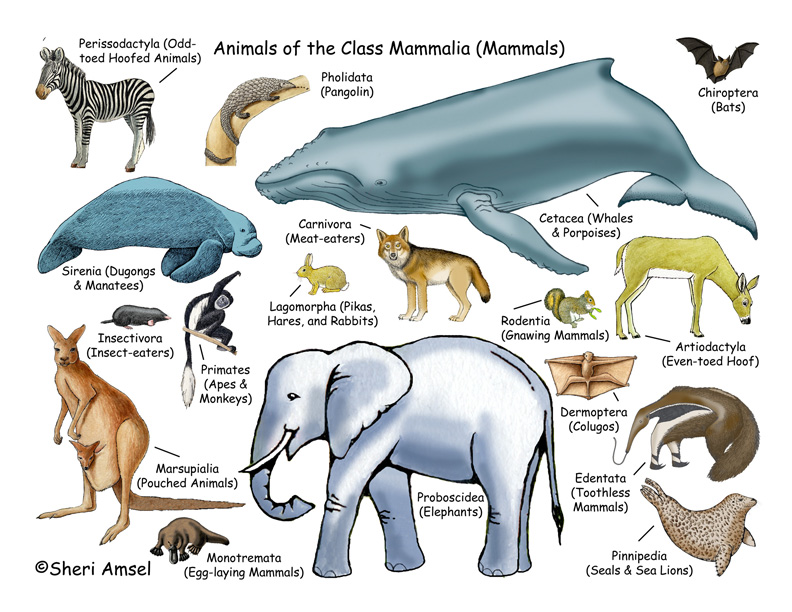